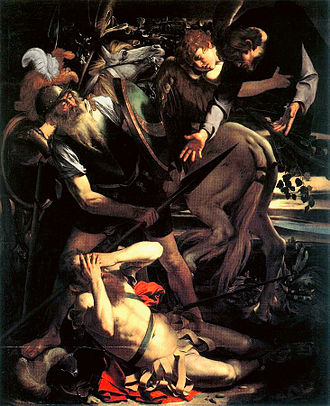 Caravaggio, Conversione di San Paolo
Carta topografica di Gerusalemme.Porta di Damasco
Porta di Damasco
Porta di Damasco
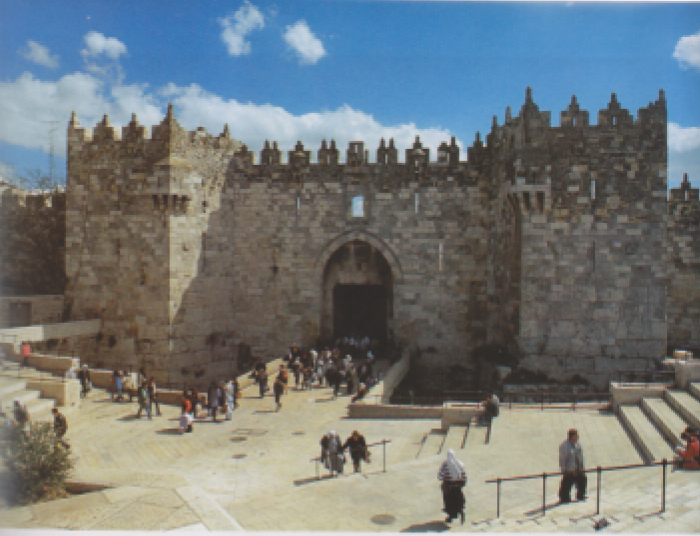 Porta di Damasco, vista dall’esterno
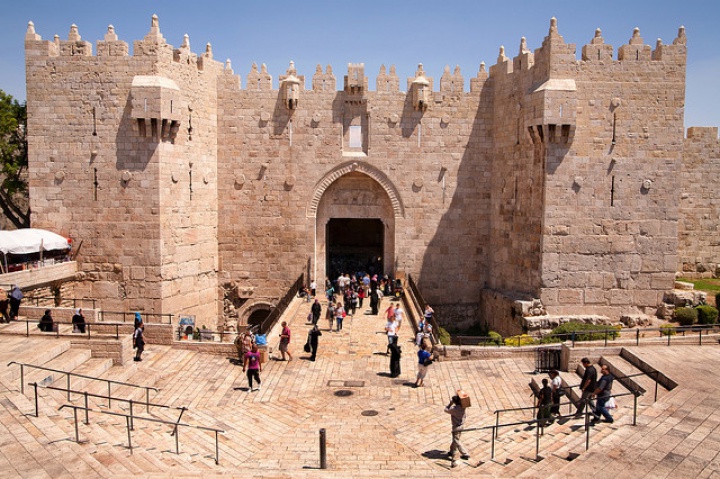 Porta di Damasco
Porta di Damasco vista dall’interno
Gerusalemme, tra porta Damasco e porta di Erode